Web Soil Survey
http://websoilsurvey.sc.egov.usda.gov/App/WebSoilSurvey.aspx
Or Google  Web Soil Survey
Home page
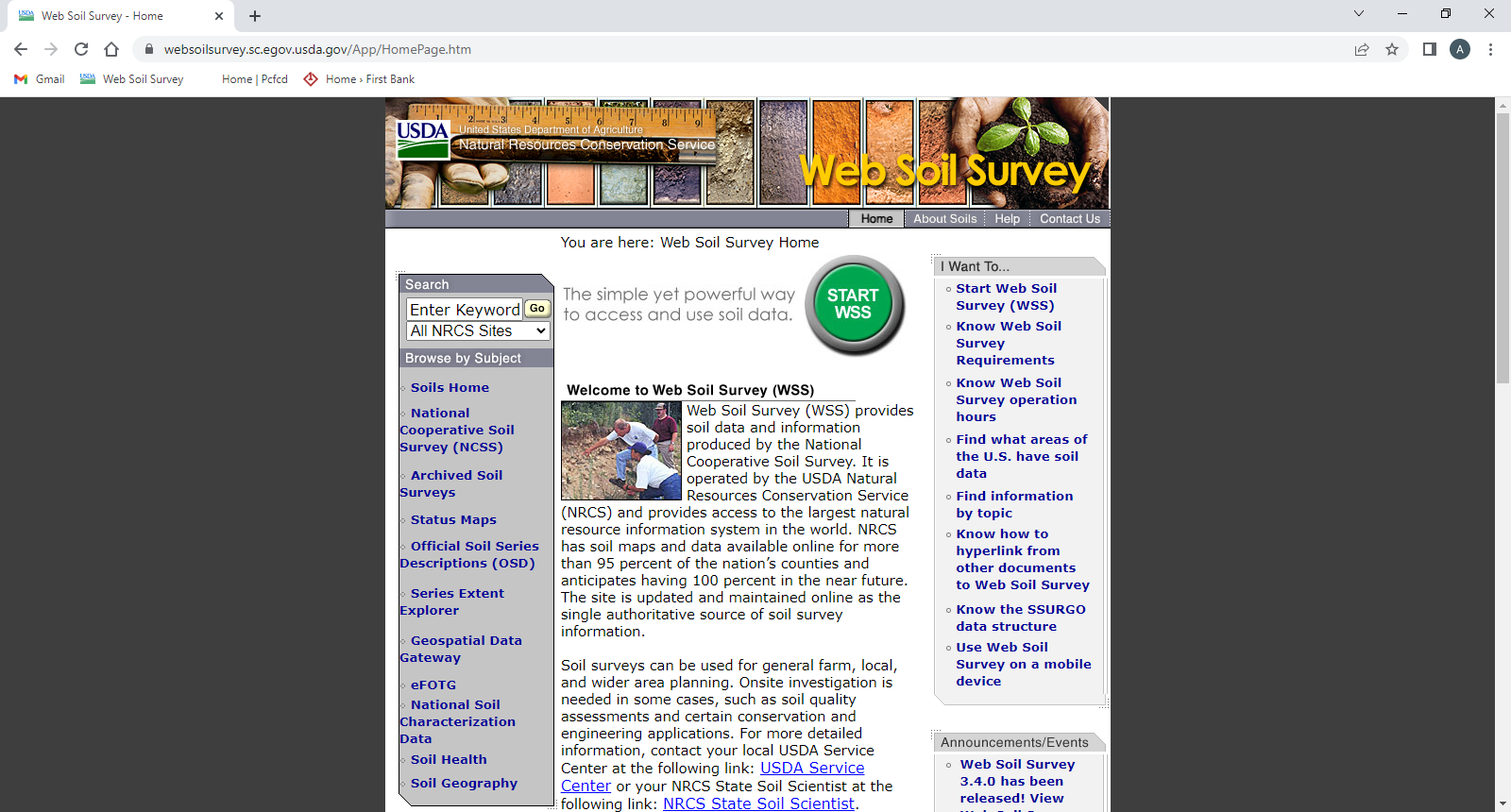 Click on Start Web Soil Survey to launch
Web Soil Survey – Use your address to start search
Web Soil Survey – Area of Interest
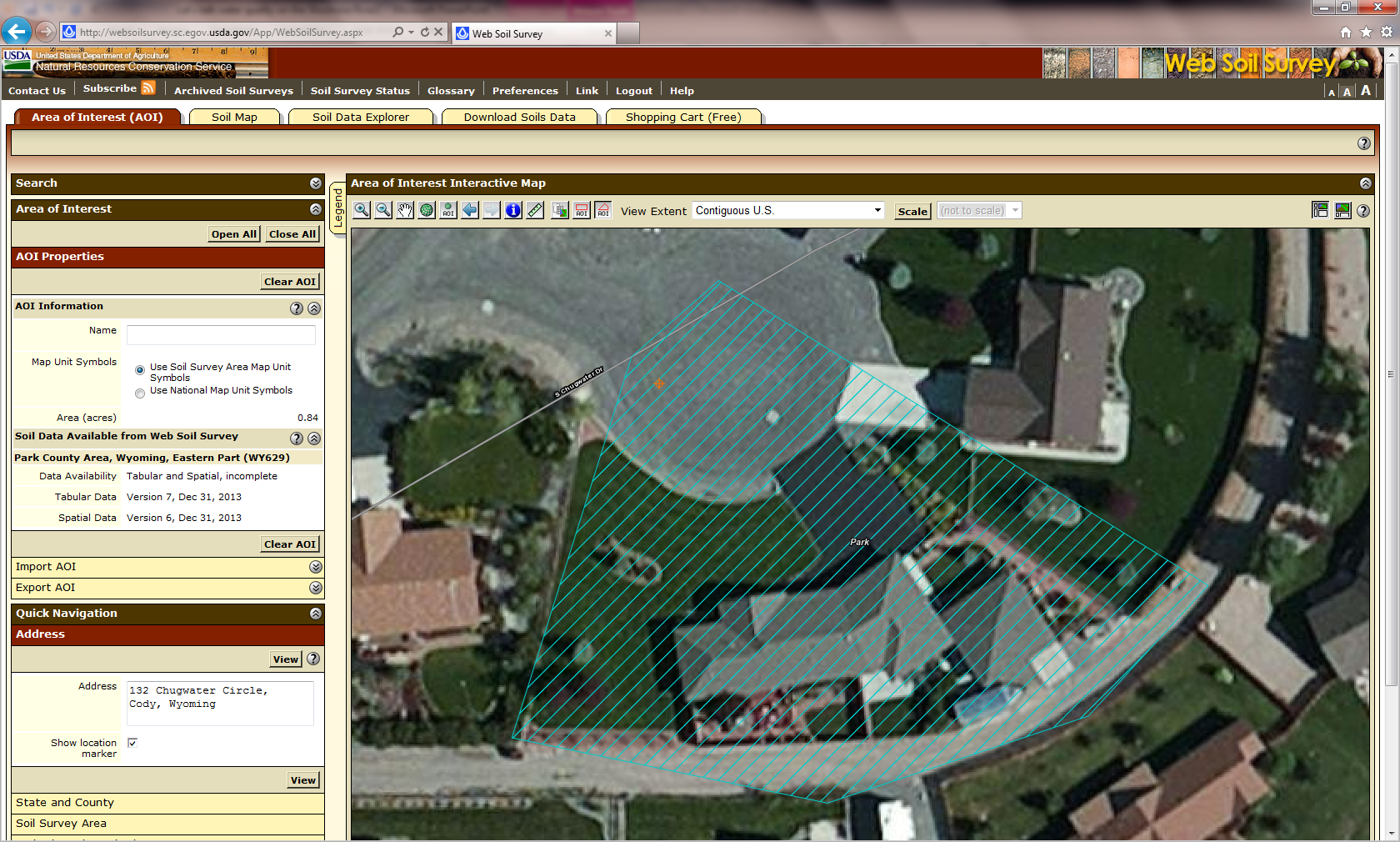 Web Soil Survey – Soil Map
Web Soil Survey – Soil Data Explorer/Soil Reports
Soil Reports Commonly Used
Sewage Disposal
Building Site Development
Dwellings and Small Commercial BuildingsDwellings and Small Commercial Buildings
Land Classifications
Prime and other important farmlands
Soil Erosion
Soil properties and interpretations for erosion runoff calculations.
Local Roads and Streets
Additional topics covered in review letter
Irrigation management plan 
	developed by appropriate irrigation district


Weed management plan
	developed by Park County Weed and Pest


Where appropriate – Wildlife management plan 
	developed by Wyoming Game and Fish